Assigning Courses to DisciplinesChabot College March 31, 2022
Stephanie Curry, ASCCC Area A Representative
Big Picture – Why is this Important
Why do we assign courses to discipline(s)?
Who should be in involved in the work? 
What is the local process to complete the work?
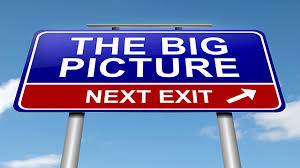 2
Why?- Local Control of Process
CCC require minimum qualifications for faculty to teach a course.
All Courses must be assigned to a discipline listed in the Discipline’s List and the assignment of courses is under the academic senate’s/curriculum committee’s authority.
The process for assigning courses is locally determined and may differ from college to college
Chabot College Faculty Senate adopted a process in Spring 2020 per the recommendation of the Curriculum Committe
3
Why? – Disciplines List and Subject Expertise
Assigning courses to the discipline aligns required minimum qualifications to individual courses (ensures faculty expertise to teach courses) 
Instructional faculty teach courses assigned to disciplines, not rubrics or departments.
Faculty must meet the MQs of the disciplines to which courses are assigned.
Example: The Chemistry and Earth Sciences Department offers courses in Chemistry, Geology, Oceanography, and Geography.
4
Why? –Local use of rubric/subject versus disciplines
The Minimum Qualifications handbook includes a list of approved disciplines and the minimum level of education required to teach in a specific discipline.

Rubrics are a set of local letters chosen to represent a subject area.
Example: ENSC represents Environments Science classes at Chabot
Environmental Science is not a discipline in the Minimum Qualifications handbook

Keep abreast of updates with the Discipline Handbook. 
Proposed for 2022-2023 
American Indian/Native American Studies 
Asian American Studies 
Nanotechnology
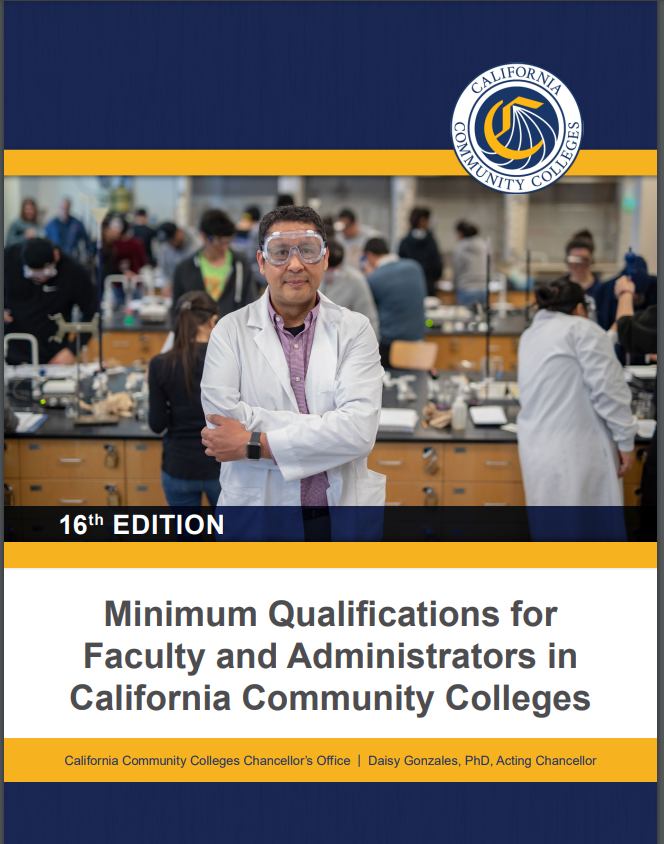 5
Courses, Disciplines, and MQs
Assignment of Course to Discipline Defines the MQs needed to teach the course.
Courses
What the faculty teach…curriculum!
Discipline 
Defines required academic preparation and professional experience for faculty
Who? Faculty Role
Faculty Role- Articulated in the 10+1 
Need Discipline Expertise 
Role of Curriculum Committees 
Aligned to Minimum Qualifications and Equivalency
7
How? Options for Assigning Courses
Course assigned to a single discipline 
Example: ENGL 101 assigned to English. The minimum qualifications for English provides adequate preparation to teach the course content. 
Course assigned to more than one discipline with an “or”  
Example: ARTS 101 assigned to Art or Graphic Design. The minimum qualifications for either discipline provide adequate preparation to teach the course content. 
Course assigned to more than one discipline with an “and” 
Example: HUMA 120 assigned to Humanities and Ethnic Studies. The minimum qualifications for both disciplines together provide adequate preparation to teach the course content.
Multiple Disciplines
Do not need to have more than one course outline of record (COR) or be listed in the catalog under multiple subject codes. 
Example: ARTS 101 is assigned to the Art discipline OR Graphic Design discipline on the Course Outline of Record (COR). The college only maintains one COR for ARTS 101. The course is listed in the catalog ONLY as ARTS 101. However, faculty who meet MQ for Art or Graphic Design can teach the course. 

May be “double-coded” (cross listed)—i.e., recorded on two or more CORs and listed in the catalog under each subject code.  
Example: Social Psychology is recorded on two separate CORs, one as PSYC 120, one as SOCI 120. It is listed in the catalog under both subject codes. Double-coded (x-listed) courses should have identical CORs.
Impact on Teaching
Single Discipline
Faculty who meet minimum qualifications or the locally-determined equivalent for THAT listed discipline are eligible to teach the courses within that particular discipline. 
More than one discipline with an “or”
Faculty who meet minimum qualifications or the locally-determined equivalent in ANY of the listed disciplines are eligible to teach the course. 
More than one discipline with an “and”
Faculty who meet minimum qualifications or the locally-determined equivalent for ALL of the listed disciplines are eligible to teach the course.
Challenges
How do we assign courses to discipline when there is not a clear content area? (For instance, a leadership course or a service learning course that has traditionally been taught by faculty of various disciplines) 
How does the Interdisciplinary discipline assignment work? When should we use?
What role does equivalency play?
Equivalency Committee


Equivalency Process at Chabot
http://districtazure.clpccd.org/hr/faculty.php
Next Steps
Familiarize yourself with the local process for assigning courses to disciplines that was approved by the Faculty Senate in Spring 2020
Assigning Courses Guidelines
Each department must complete the assigning courses to disciplines worksheets by December 2022
Instructions and Worksheet (link coming soon)
13
Resources
ASCCC Technical Visits
Who Gets to Teach That Course? (Rostrum article)
Untangling the Knots . . . (Rostrum article)
Equivalence to the Minimum Qualifications (2016 Paper)
CTE Equivalency Resources
CTE Minimum Qualifications Toolkit (Webinar)  
Toolkit (Webpage)
Any Questions?
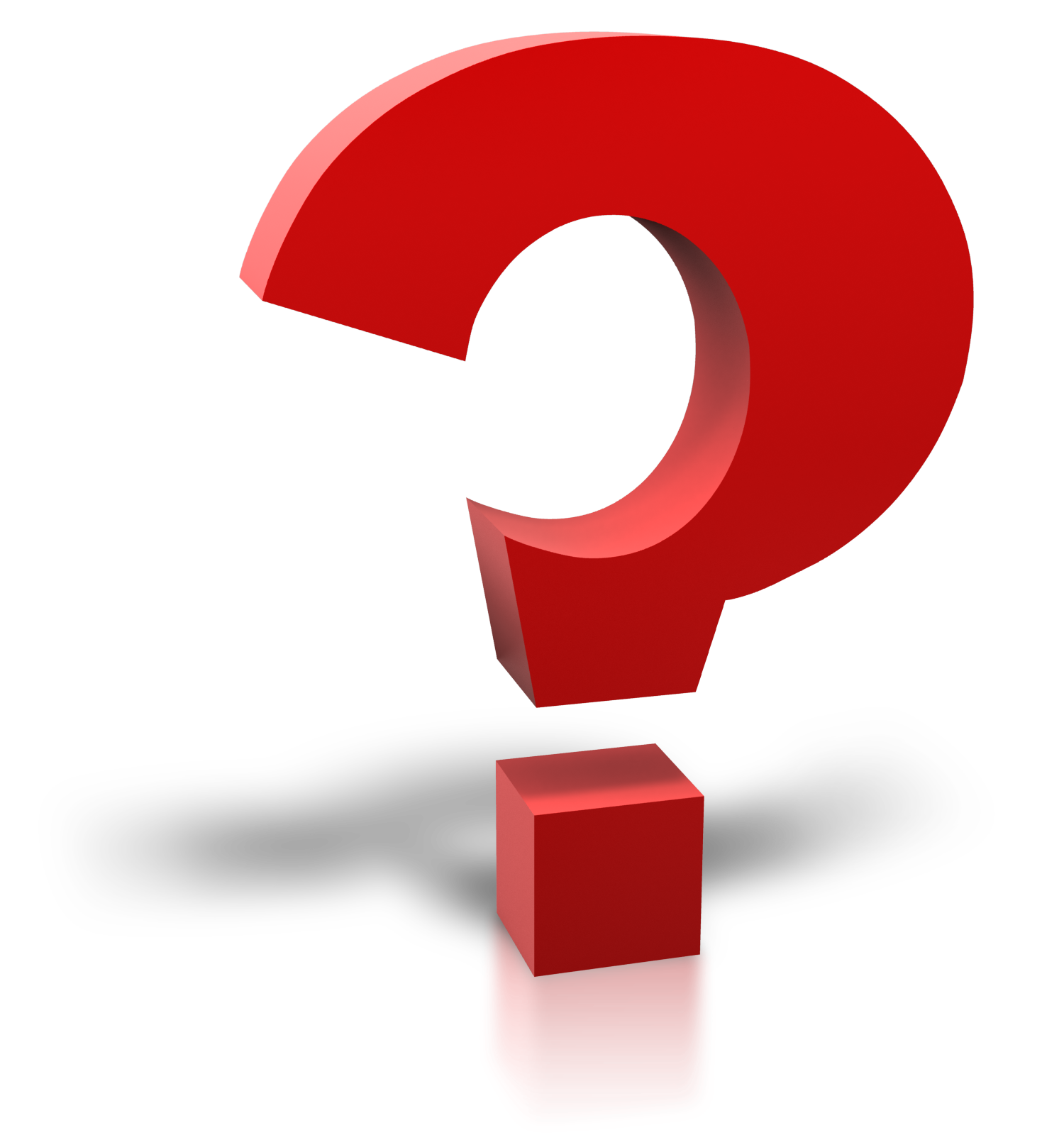 Email questions Dara Greene, Curriculum Chair 

Email Questions to info@asccc.org